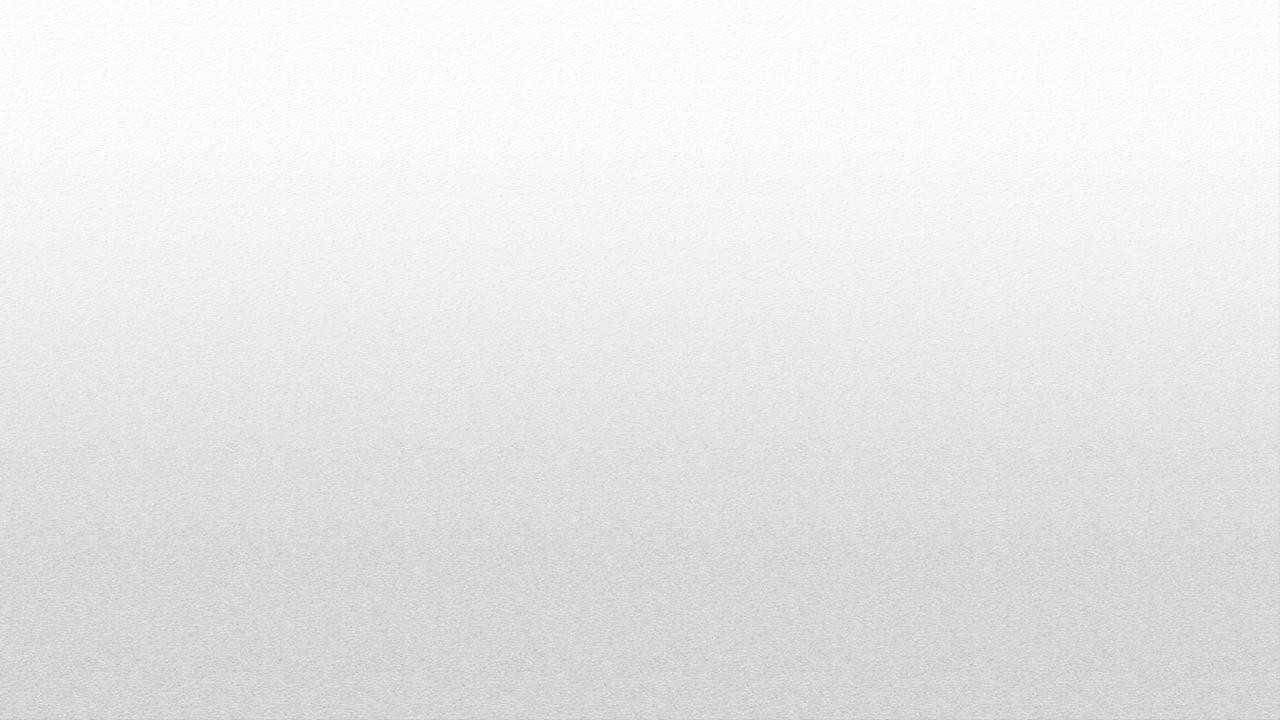 Mechanical Injuries-II
Dr Filza ali &Dr Shahida Forensic Medicine & Toxicology
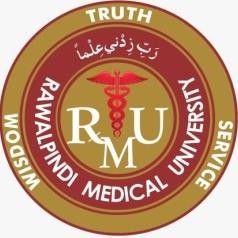 Motto of RMU
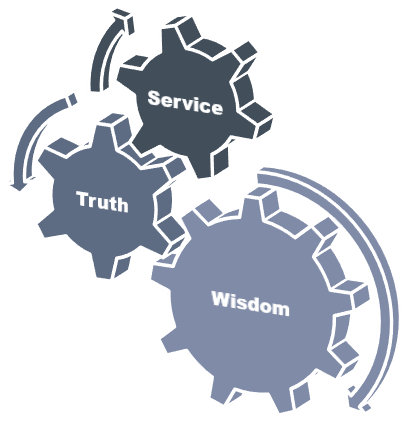 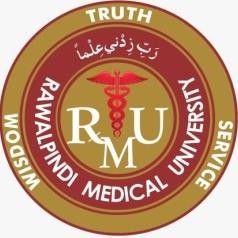 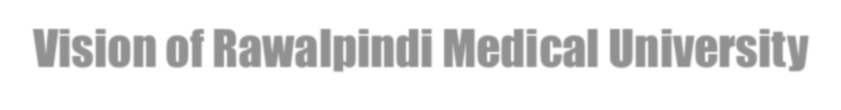 Vision of Rawalpindi Medical University The Dream/ Tomorrow
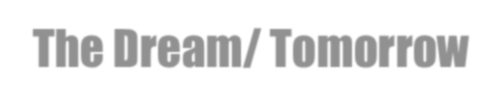 To impart evidence based research oriented medical education
To provide best possible patient care
To inculcate the values of mutual respect and ethical practice of medicine
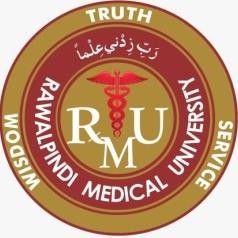 Prof
Umar’s LGIS Model
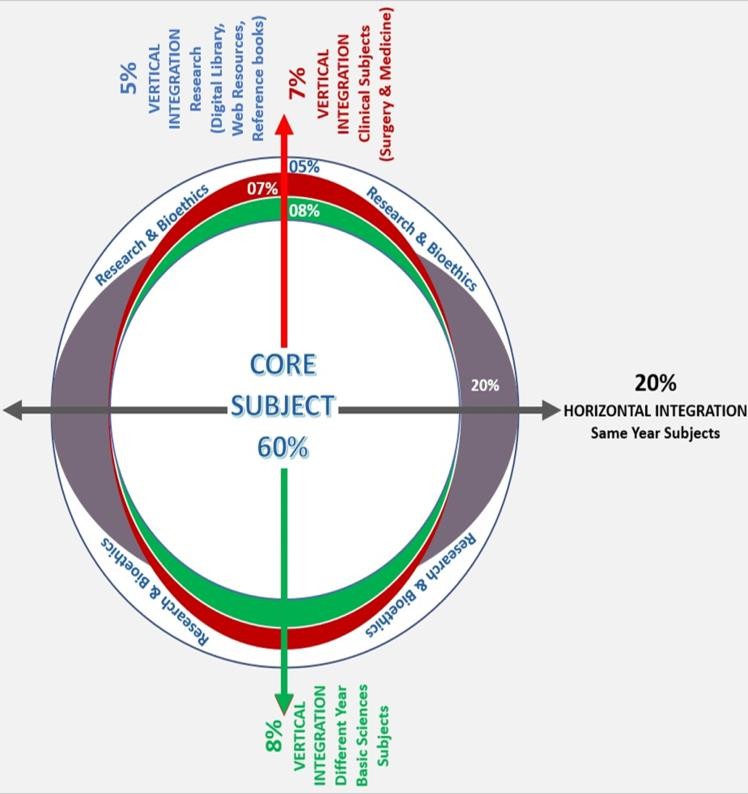 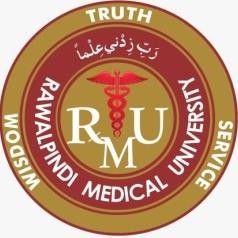 SEQUENCE OF LGIS
Learning Objectives 
Core concept 70 %
Horizontal integration related to Pathology and Pharmacology 15 %(if applicable)
Relevant clinical concepts and medico legal application of core knowledge / Vertical integration 10%
Research article relevant to the topic 3%
Ethics and family medicine 2%
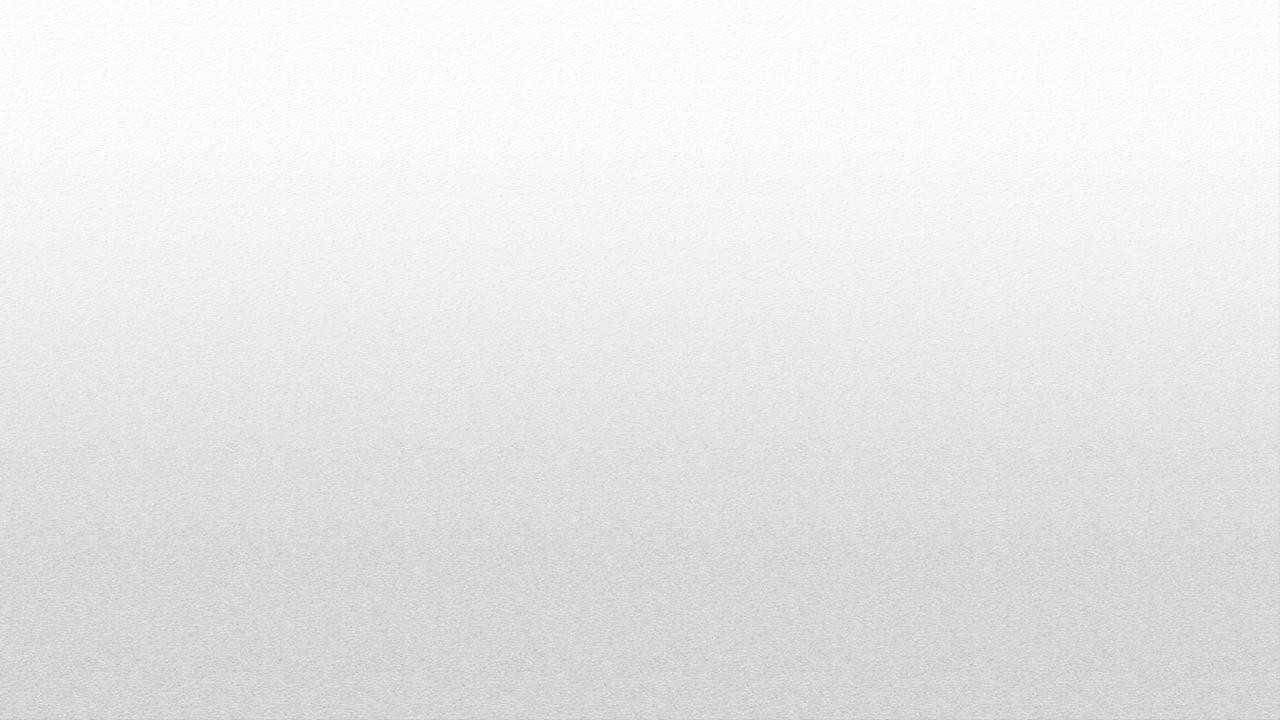 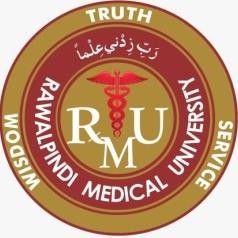 Describe and differentiate between the features of lacerated wound and incised wound
Briefly describe the types of laceration.
Differentiate between incised & lacerated wounds.
State the medico-legal importance of both incised and lacerated
wound.
LEARNING OBJECTIVES:
Core Concept
LACERATION:
“It is a wound with rupture of the skin or tears of the underlying tissues as a result of the application of blunt force”

The offending object and amount of force determines the type & degree of laceration

There is no relation between shape and size of wound and the weapon producing it.

Lacerations are more commonly	produced	on the areas of the body where underlying structure is a rigid structure e.g bone
So if blow over cheek bone………Laceration. an identical blow on cheek ……... only bruise
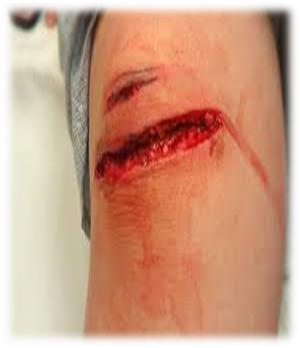 Core Concept
Characteristics of Laceration:
Edges/Margin….........................irregular, swollen, torn, inverted
Angles ………...………………….….....irregular
Deeper tissues ………..…….…..…..unevenly divided (tissue bridging)
Surrounding tissue ………….……..contused and swollen
Bleeding ………..………………….…..scanty (blood vessels
crushed)
Leaves a Scar
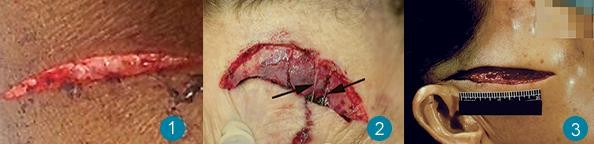 Core Concept
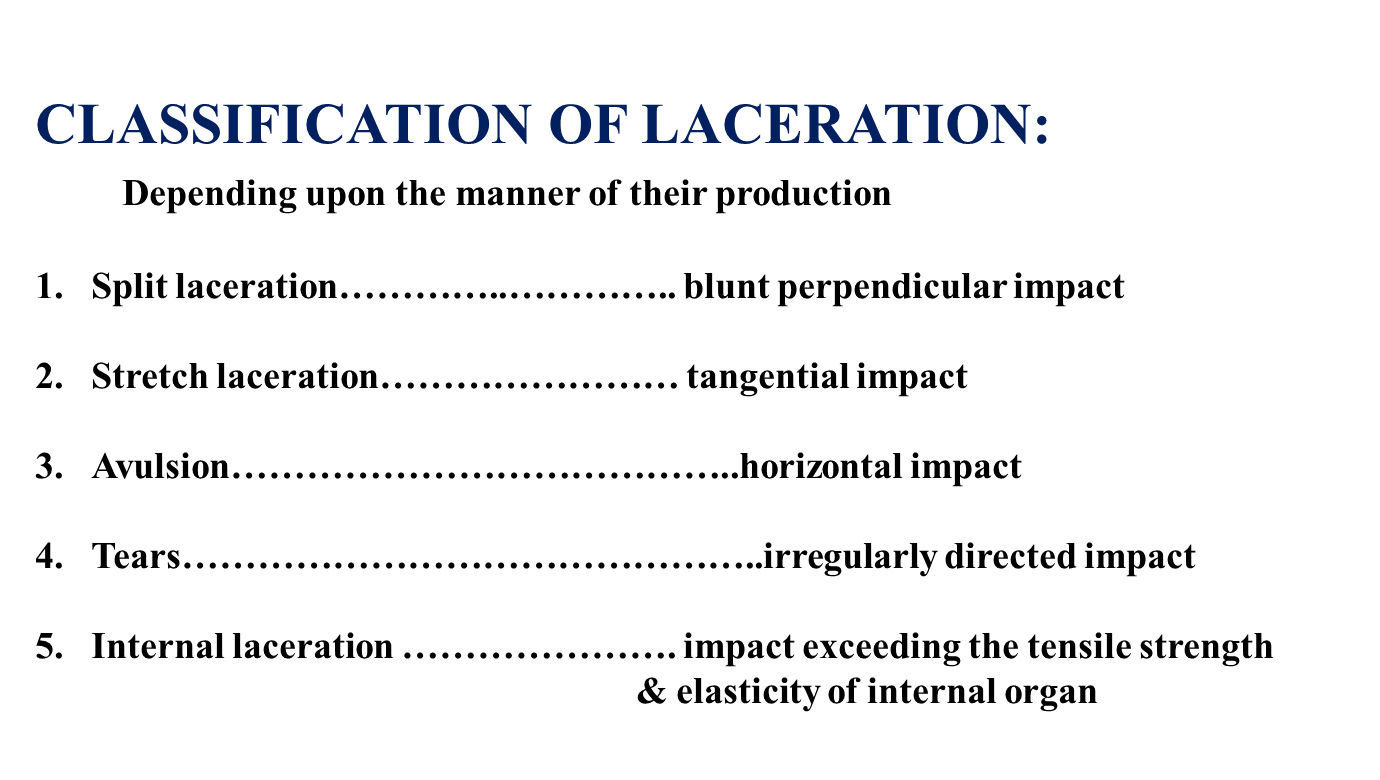 Core Concept
SPLIT LACERATION:
“Lacerations produced due to crushing of skin between two
hard objects i.e underlying bone and object responsible for
injury’’

Caused By:	blunt perpendicular impact

Results in linear split in the skin, which simulates an incised
wound

Common Site: scalp,face,hands and lower legs
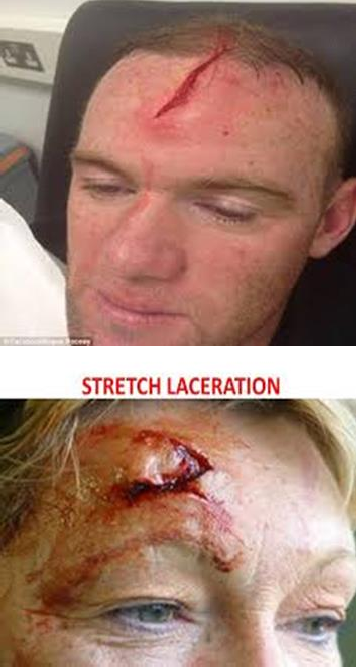 Core Concept
STRETCH LACERATION:
“Laceration produced due to overstretching of the skin till it splits and produces a flap ”
Caused by: Blunt tangential impact

Flap produced indicates the Direction of the force

Examples: i) Glancing kicks with a boot
ii) head strikes with motorcar wind screen
during accident
Core Concept
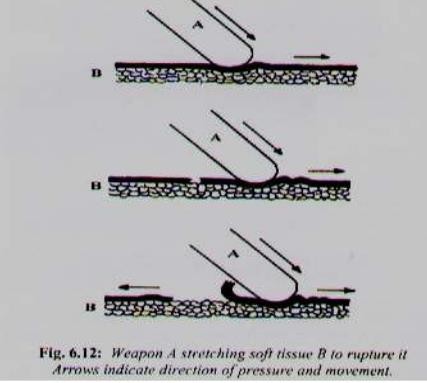 Core Concept
3. Avulsions: ( Grind Laceration)
“Laceration caused by grinding compression of
tissues,causing degloving of skin and crushing
of underlying
muscles”
Caused by: Horizontal impact

Examples: crushing injuries by machinery
Vehicle wheel passing over a limb
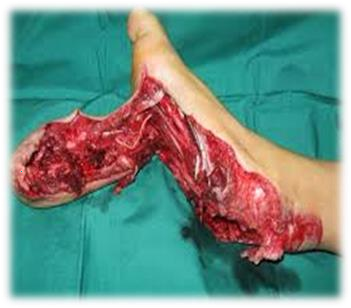 Core Concept
4. TEARS:
“LACERATION CAUSED BY IMPACT AGAINST IRREGULAR OR	SHARP OBJECTS”
Caused by:	irregularly directed impact

Examples:	i) blows from broken bottles
ii) fall on earthen-ware pots
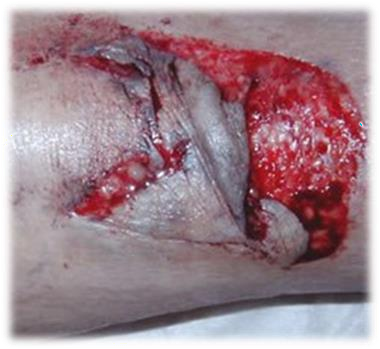 Core Concept
INCISED WOUND:
“Injury caused by a weapon with a sharp cutting
edge when it is drawn across the skin”

The long axis of these wounds is their length rather than depth. The weapons include knives, razors, broken pieces of glasses.

Caused by: Sharp edged weapon
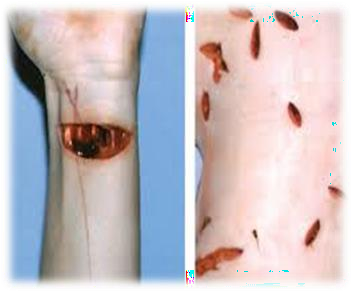 Core Concept
Characteristics of Incised wound:
Edges…………………………………….smooth, clean cut, even , everted
Angles ………………………………… everted
Deeper tissues……………………..clean, evenly divided
Surrounding tissues…….……….free from bruising
Bleeding……………………………….freely and profusely
Measurements …………………..Length of wound is greater than depth
Clothes involved…………………..cut marks present on the clothes
Shape…………………………………...spindle shape or linear
Core Concept
Hesitation / Tentative Cuts:
“These are preliminary cuts made by a person intending to commit suicide by a cutting instrument before gathering sufficient courage to make a final deep
incision”

Common site: wrist and cut throat

Characteristics:
Small, multiple, parallel and superficial cuts
Seen at the commencement of the incised wound and
merge with the main incision

*TAILING:
Tailing may determine handedness of person
Core Concept
Tailing :
Towards the end of the cut, the wound becomes increasingly shallow,
known as the tailing of the wound. It indicates the direction.
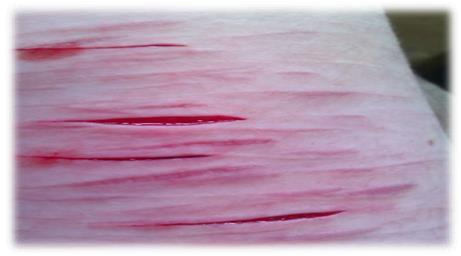 Core Concept
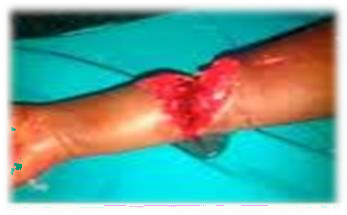 Chop Wounds:
“ INJURIES due to sharp edge of a heavy cutting weapon”

Example: Axe, Cleaver, Sabre, Sword
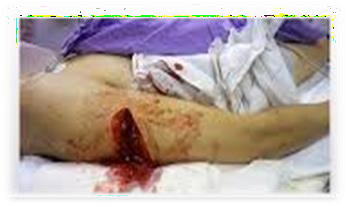 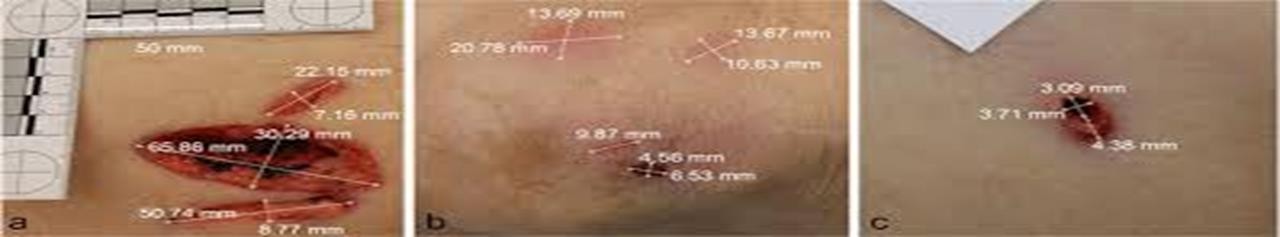 Core Concept
MEDICOLEGAL SIGNIFANCE OF INCISED WOUND:
HOMICIDAL INCISED WOUNDS: i) deep
associated with defense injuries
on any part of the body
common site: face,neck,genitals

SUICIDAL INCISED WOUNDS:	i) multiple, superimposed, varying depth
Self inflicted
accessible parts of the body
common site: elbows,wrist,throat,groin

ACCIDENTAL INCISED WOUNDS: i) on any part of the body
irregular, clean cut and everted margins
commonly in traffic injuries, fall on broken glass bottles
Core Concept
Difference between Incision & Split Laceration:
Core Concept
STAB WOUNDS:
“Injury caused by pointed object when it is
driven in through skin
and its depth is the greatest
dimension”

weapons used;	knife, dagger, needle, spear,
arrow, scissors, ice pick

Types:
Penetrating stab wound:
when weapon enters a body
cavity such as
thorax or abdomen
only entry wound present
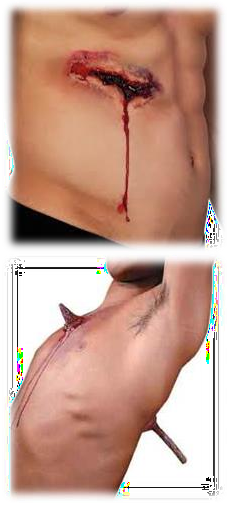 Core Concept
STAB WOUNDS:
Perforating stab wound:
when a weapon after penetrating the
tissues,comes out from the other side making an
exit wound
both entry and exit wound is present
Punctured stab wound:
made by pins,needles
M/L importance in Infanticide
fontanelle,nape of neck,axilla.
Core Concept
Characteristics:
Wound of Entry:
Bigger than exit wound
Shape	corresponds to the weapon used
Knife ( single edge) وقاچ	……………… Wedge shape
Dagger( double edge) رجنخ ..................elliptical shaped
Size of wound
Smaller than breadth of weapon.
In drawing out, due to Rocking movement	than it becomes larger
Margins clear cut and inverted.
In rusty weapon	..………… edges everted	& bruised
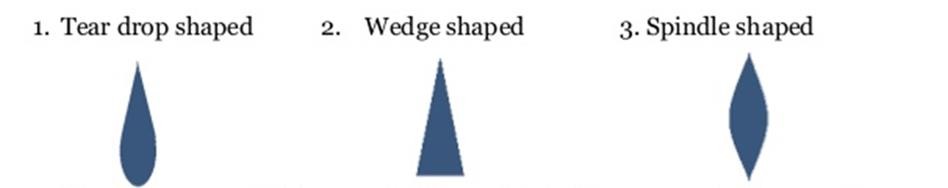 Core Concept
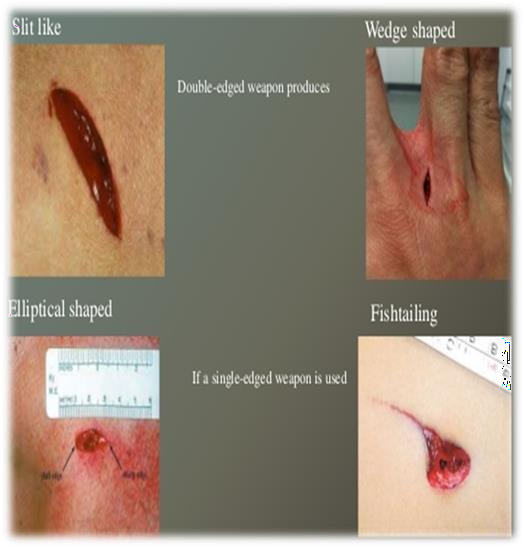 Wound of EXIT:
SMALLER than entry wound
Margins everted

Depth
is greater than its length and breadth
Core Concept
MEDICOLEGAL ASPECTS OF STAB WOUND:
Nature & dimensions	of the weapon used.

Position of victim and assailant	from direction of wound.

Nature of injury and intention
i.e	Homicide, Accident Suicide

	Stab wound is converging wound whereas firearm is diverging wound.
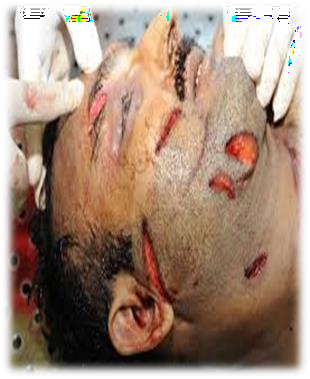 Core Concept
DEFENCE WOUNDS:
“Injuries sustained by a person as a result of his spontaneous reaction
to protect himself when attacked”
Common site:
grasping surface of hands
ulnar borders of forearms
dorsum of hand
lower limbs in sexual assault
Back
Characteristics:
May be superficial or deep Corresponds to the weapon used
Tells about victim’s awareness , consciousness & ability to resist
e.g. not seen if hands are tied
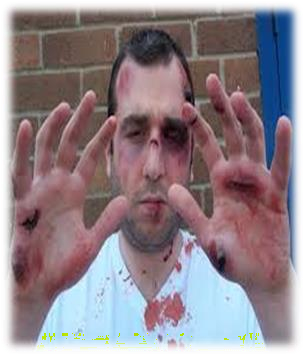 Core Concept
SELF-INFLICTED WOUNDS:
Injuries produced by a person on his body himself (self inflicted) or caused by other acting in agreement with him ( friendly hand
injury).”
Also known as FABRICATED, FACTITIOUS,FORGED or
INVENTED INJURIES
Common sites: easily accessible parts of body e.g top of head, forehead,front and outer side of thighs
Characteristics:
parallel,multiple & superficial
non-involvement of clothes & vital organs
hestation marks may be present
Objects:
a) To support a false charge
	b) To avert suspicion
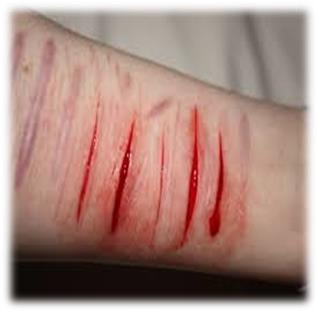 Core Concept
CAUSE OF DEATH FROM WOUNDS:
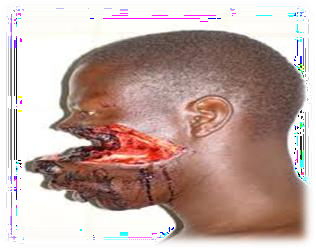 PRIMARY OR IMMEDIATE CAUSES
excessive bleeding
injury to vital organs
neurogenic shock
Embolism
Crush syndrome
 SECONDARY OR INDIRECT CAUSES
infection
thrombosis
sepsis
supervening of new disease
exacerbation of pre-existing disease
neglect of patient
EWING POSTULATE
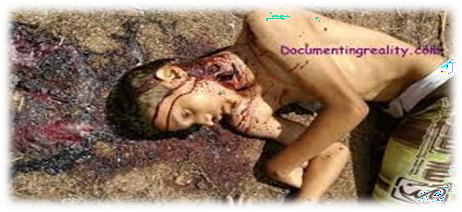 Core Concept
RESEARCH
https://www.ncbi.nlm.nih.gov/pmc/articles/PMC1720275/

https://www.ncbi.nlm.nih.gov/pmc/articles/PMC5771278/

https://www.ncbi.nlm.nih.gov/books/NBK554465/

https://my.clevelandclinic.org/health/diseases/25079-abrasion
RESEARCH
ETHICS
The 4 basic ethical principles of
Beneficence
Non-Maleficence
Respect for autonomy
Justice
https://www.ncbi.nlm.nih.gov/pmc/articles/PMC2967260/
BIOMEDICAL ETHICS
FAMILY MEDICINE
Patients attending an emergency department (ED) are entitled to assume that they will be treated in accordance with the best available evidence. The emergency physician (EP) has a responsibility to expand the fund of knowledge that underpins best evidence by means of clinical studies of new technologies and interventions:
NSAIDs , such as ibuprofen, help decrease swelling, pain, and fever. This medicine is available with or without a doctor's order. NSAIDs can cause stomach bleeding or kidney problems in certain people. If you take blood thinner medicine, always ask if NSAIDs are safe for you.
FAMILY MEDICINE
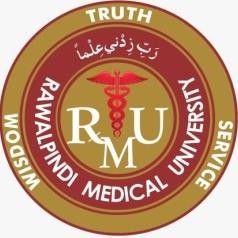 How To Access Digital Library
1. Go to the website of HEC National Digital Library.
2. On Home Page, click on the INSTITUTES.
3. A page will appear showing the universities from Public and Private Sector and other Institutes which have access to HEC National Digital Library HNDL.
4. Select your desired Institute.
5. A page will appear showing the resources of the institution
6. Journals and Researches will appear
7. You can find a Journal by clicking on JOURNALS AND DATABASE and enter a keyword to search for your desired journal.
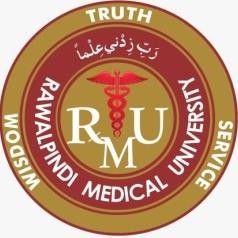 TEXT BOOKS & PRACTICAL NOTEBOOK:
Principles & Practice of Forensic Medicine.				
   by Nasib R. Awan

Parikh’s Textbook of Medical Jurisprudence, 			
    Forensic Medicine & Toxicology.	

Practical Manual Of Forensic Medicine 			
   & Toxicology
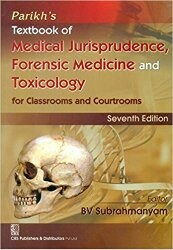 THANK YOU